BACKGROUND

Many medical educators have worked diligently to include and bring value to content about social determinants of health (SDoH) in medical school curricula.   This effort has pushed SDoH to become a critical content area that can provide an important foundation for teaching learners about the health inequities that are so prevalent in the U.S.  Some medical schools were early adopters and embraced this important curricular element several years ago, while others are now attempting to design instruction for their student learners.  Many instructors have been challenged to find time in an already packed curriculum and express concern that students might devalue information about SDoH, as it can appear to be an add-on to what they believe to be central to their medical training.

OUR CHALLENGE











 No comprehensive content about health inequities in formal curriculum
Some faculty perceive resistance to any new content in a packed curriculum 
Social medicine as a theme is absent from UK’s stated competencies for medical students


BITS  AND PIECES to build our framework
Pushing anti-racism to the front:  a curricular framework for medical students Carol Hustedde, PhD, Claire Clark, PhD, Raven Piercy, PhDThe University of Kentucky College of Medicine
CURRENT STATUS and NEW LEADERSHIP
for MEDICAL STUDENT EDUCATION
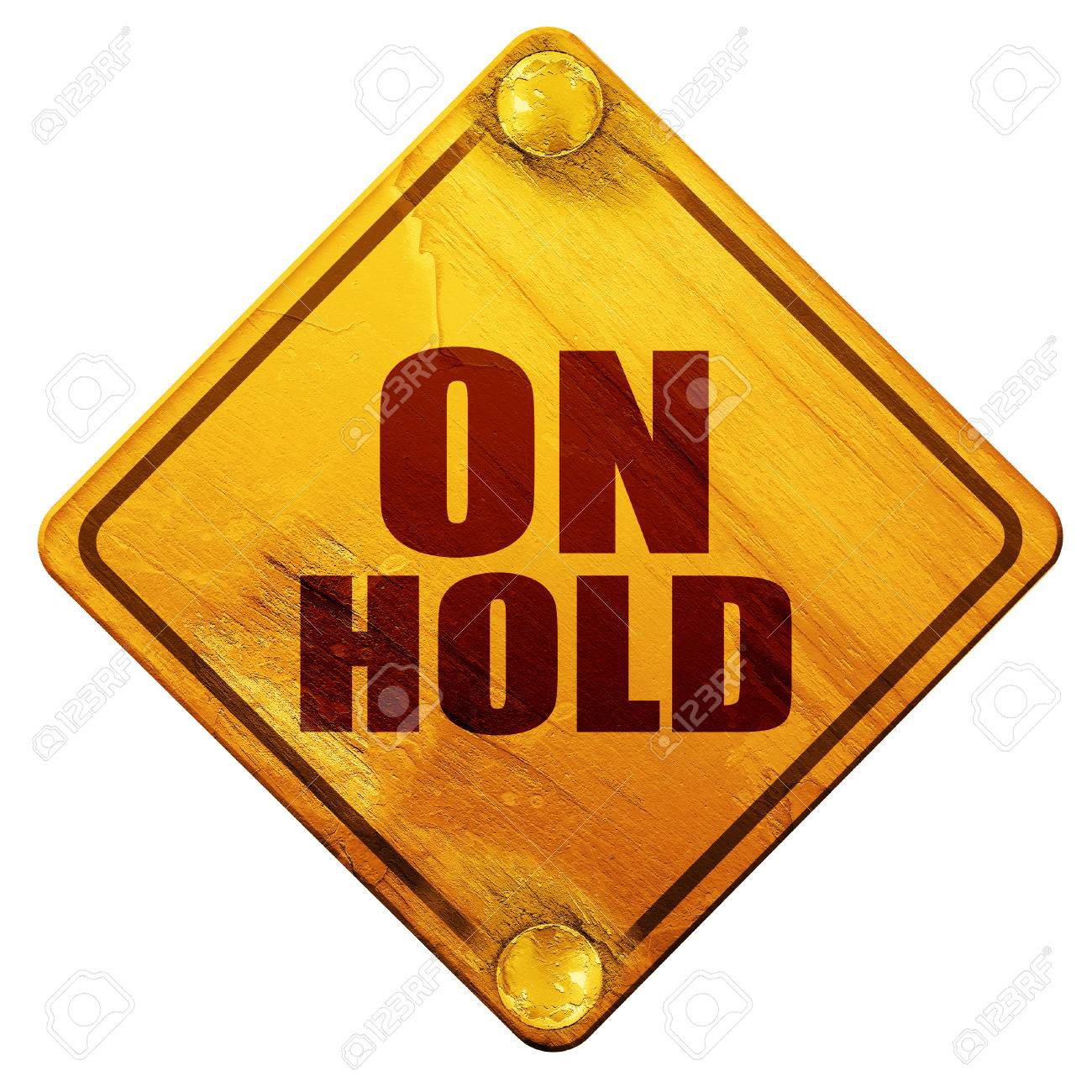 Health Equity Scholarly Concentration
Content Crosswalk
Learning objectives from each elective are compared to designated content areas to 
identify crossover from electives that informs Scholarly Concentration curriculum
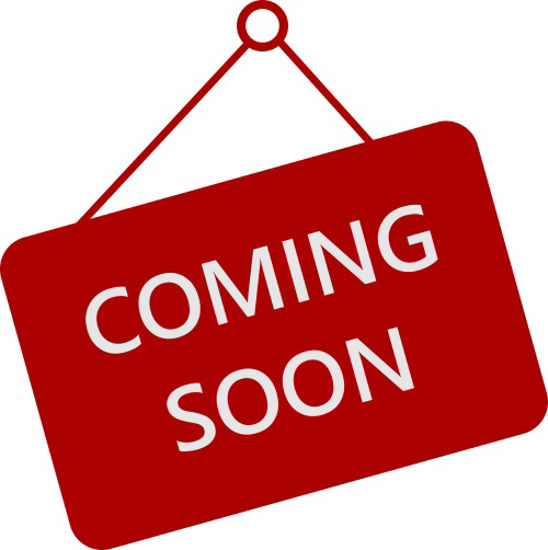 Health Equity Curricular Thread
To be embedded across all four years of the medical student curriculum
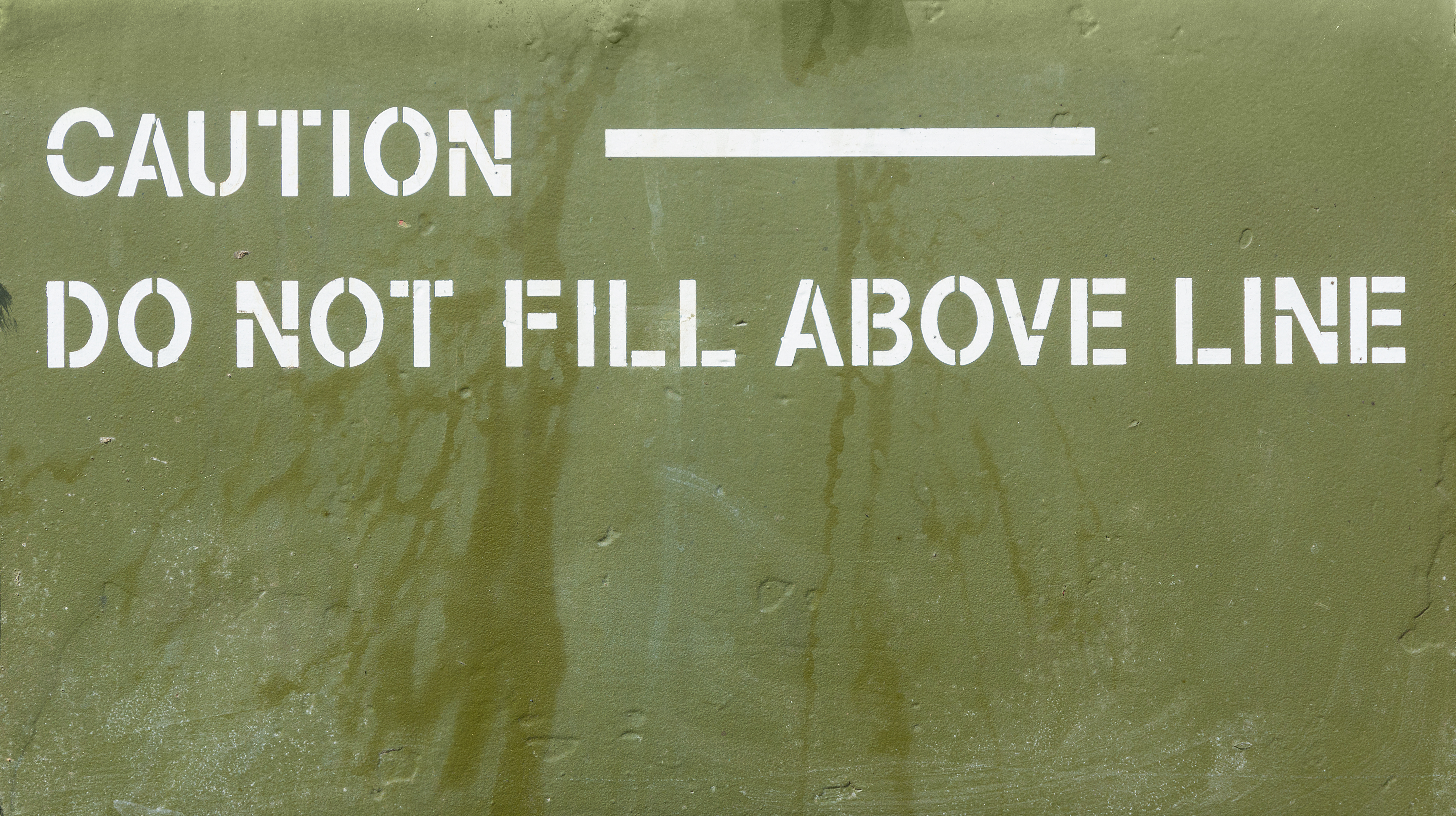 Our work to develop the Scholarly Concentration 
promoted health equity as a prominent and crucial component of our medical student curriculum.

The curricular thread will be developed and 
 evaluated by a Black faculty member with significant
expertise in this content area.
CONTENTS:
Key: + learning objective is linked with specific content area
      ++ learning objective is linked with intentional redundancy in specific content area
       - learning objective is not connected with any required content
Medical Student Curriculum
Health Equity/SDoH Curricular Framework
Approved by Curriculum Committee
as an optional learning opportunity that remains external to the main curriculum
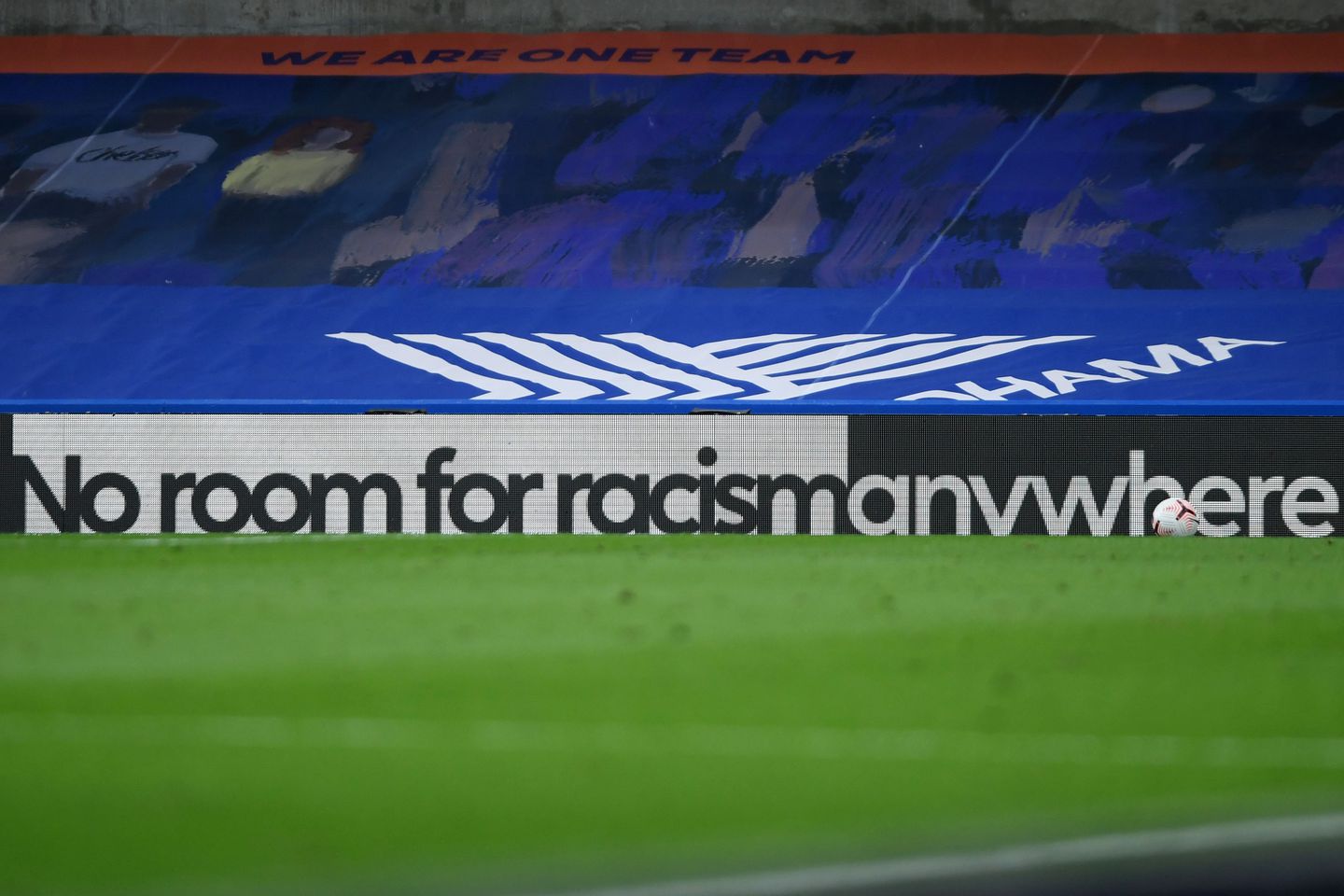 New Health Equity Scholarly Concentration
Elective courses
Summer experiential
Mentor
Scholarly project
“To begin to achieve equity in care delivery, institutional and interpersonal racism, including implicit bias, have to be addressed in every aspect of health care, starting in medical school,….”                                                      Lisa Cooper, NEJM Catalyst, March 2021
Medical Student Curriculum
NCEAS Annual Conference, February 22-24, 2021
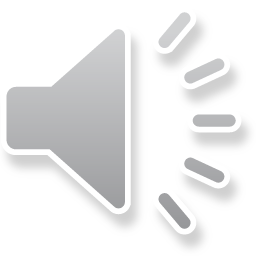